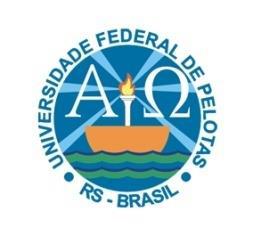 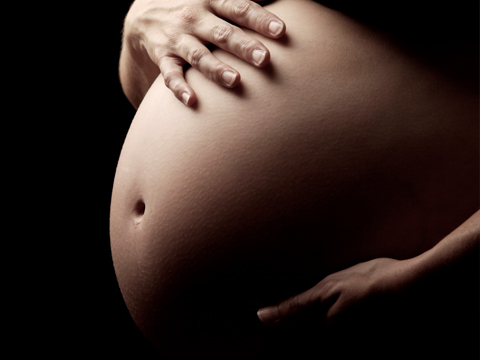 Universidade Federal de Pelotas 
Faculdade de Medicina 
Departamento de Medicina Social 
Programa de Pós-Graduação em Estratégia Saúde da Família 
Educação à Distância (EAD)
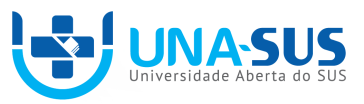 Atenção Odontológica : Intervenção na assistência pré-natal e puerperal da UBS Santa Terezinha, São Lourenço do Sul, RS
Especializanda: CD Natielle Schneid
Orientador: Rafael Guerra Lund
Inserção da saúde bucal nos programas de saúde integral → atenção no PN (COSTA et al., 2006);

 Princípio da integralidade preconizado pelo SUS (FIGUEIREDO; ROSSONI, 2008);

  Importância das atividades educativas → reversão do modelo tradicional biomédico (RODRIGUES; MOURA, 2003);

 Gestante deve ser assistida por uma equipe multiprofissional (VENANCIO et al., 2011).
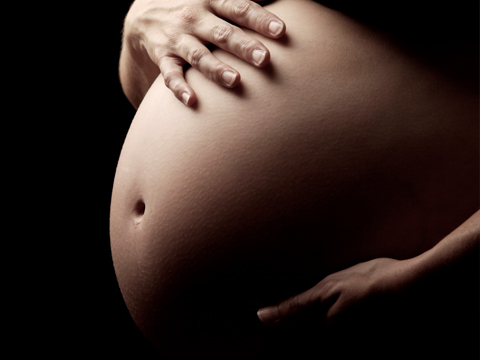 INTRODUÇÃO
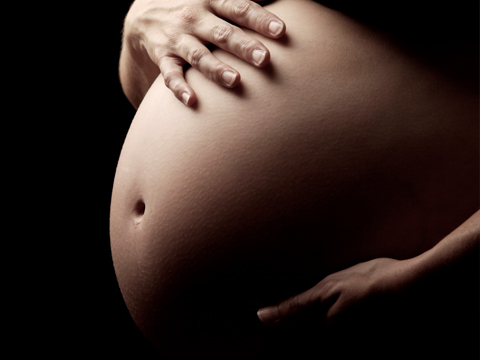 CARACTERIZAÇÃO DO MUNICÍPIO - SLS
INTRODUÇÃO
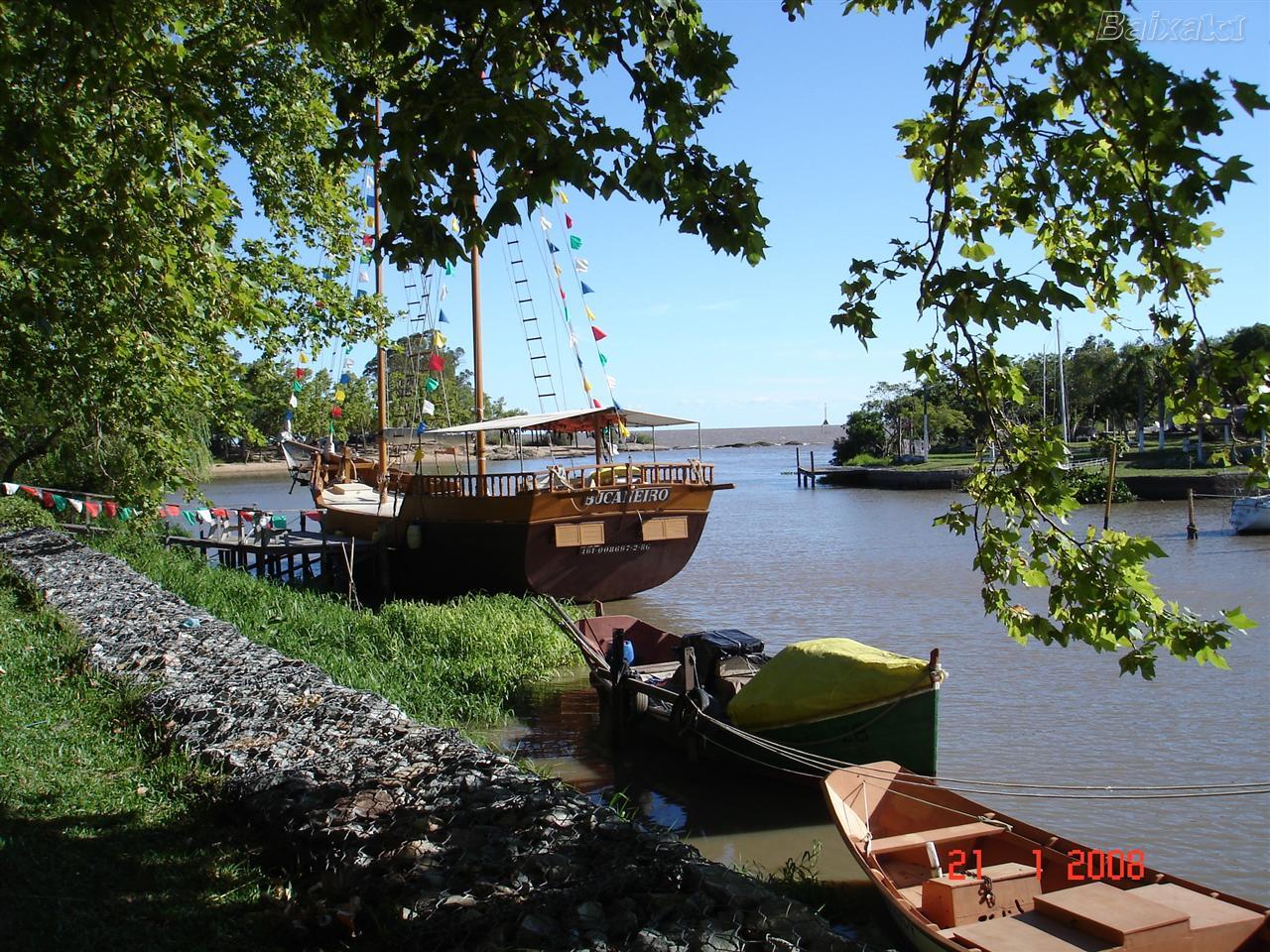 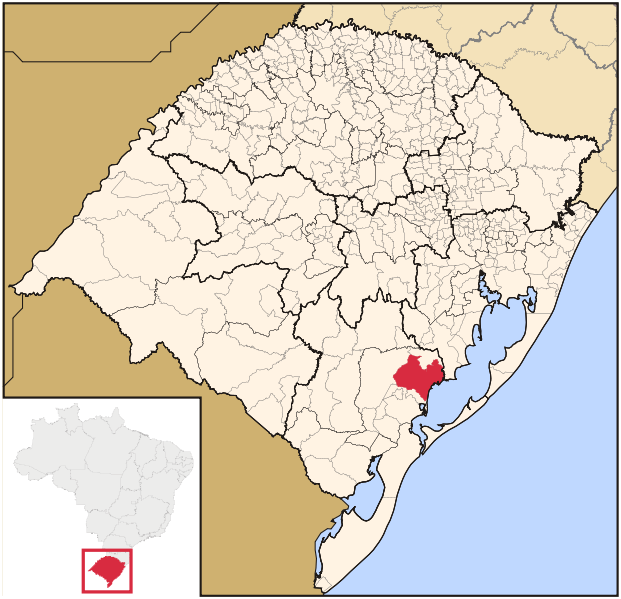 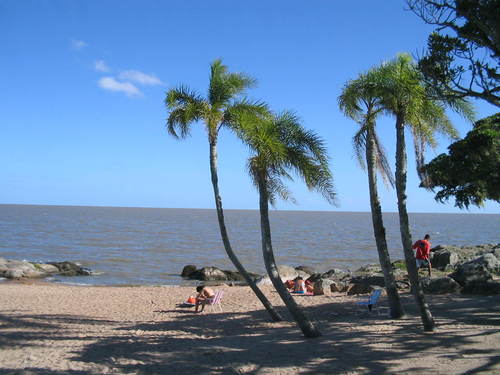 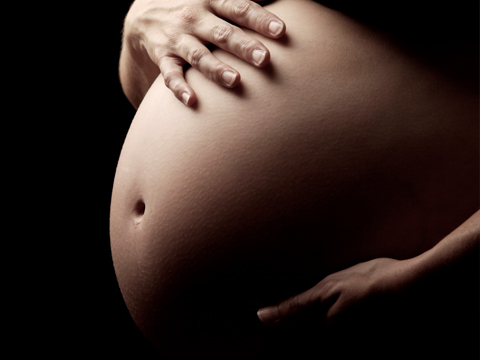 CARACTERIZAÇÃO DO MUNICÍPIO
INTRODUÇÃO
12 UBS’s
SLS
43.114 hab.
9 ESF’s
6 ESF’s zona rural
3 ESF’s zona urbana
ESF Sta Terezinha
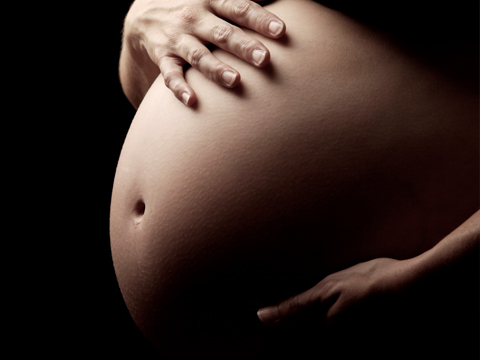 CARACTERIZAÇÃO DA ESF

 Aproximadamente 6.000 hab.;
 Unidade “anexo”: Nova Esperança;
 51,86% sexo feminino (SIAB, 2012);
 NASF;
 CEO.
INTRODUÇÃO
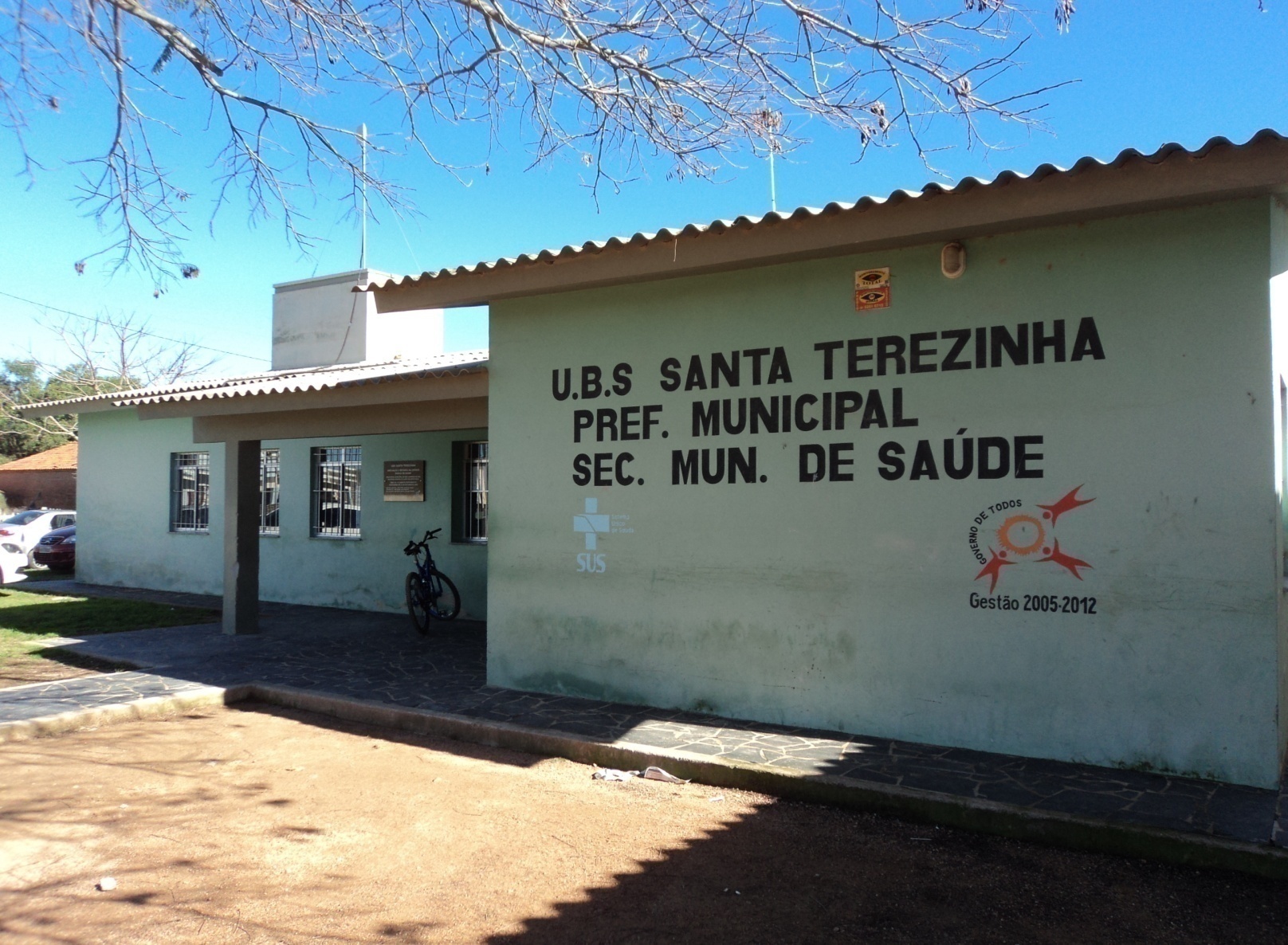 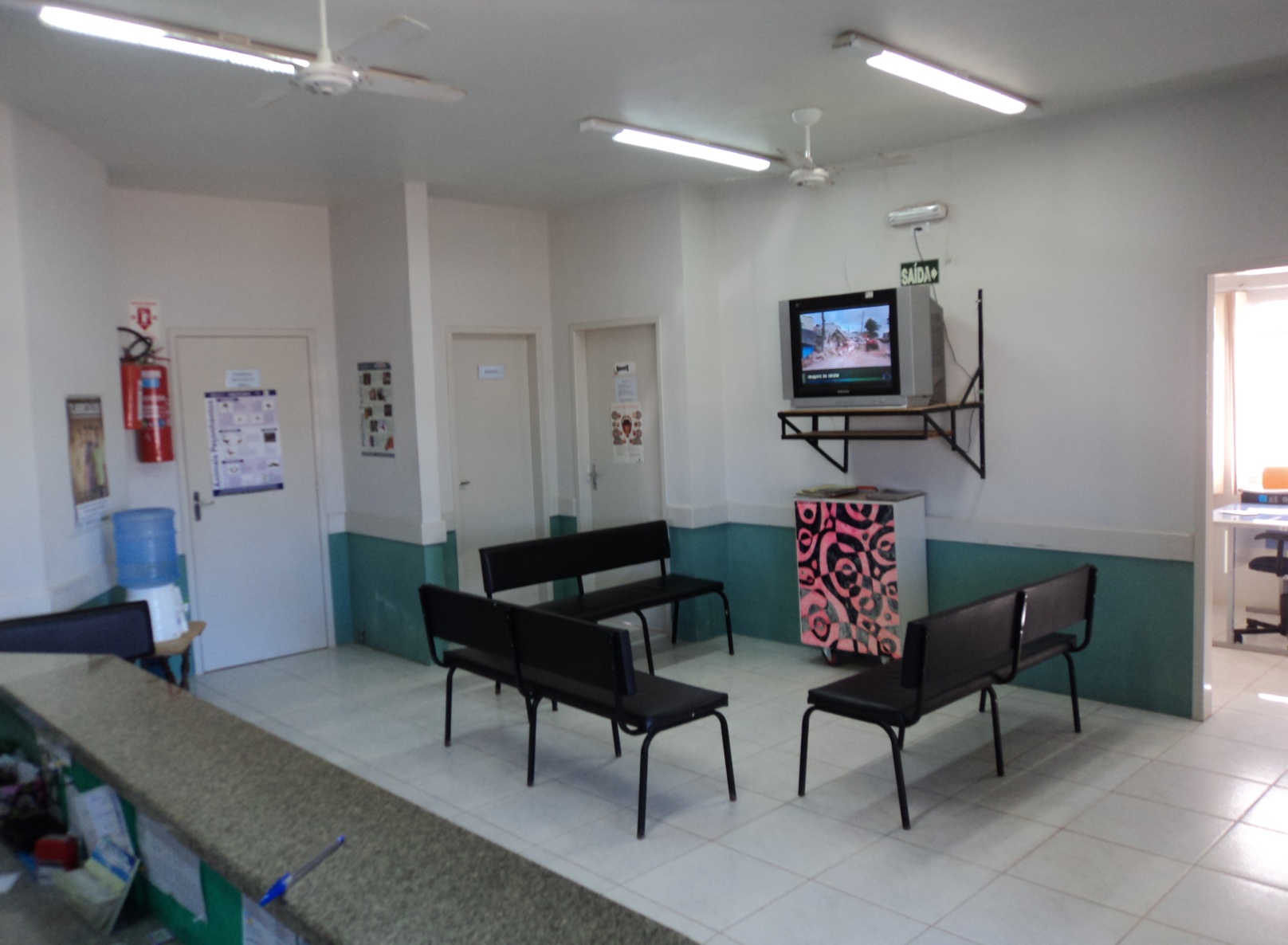 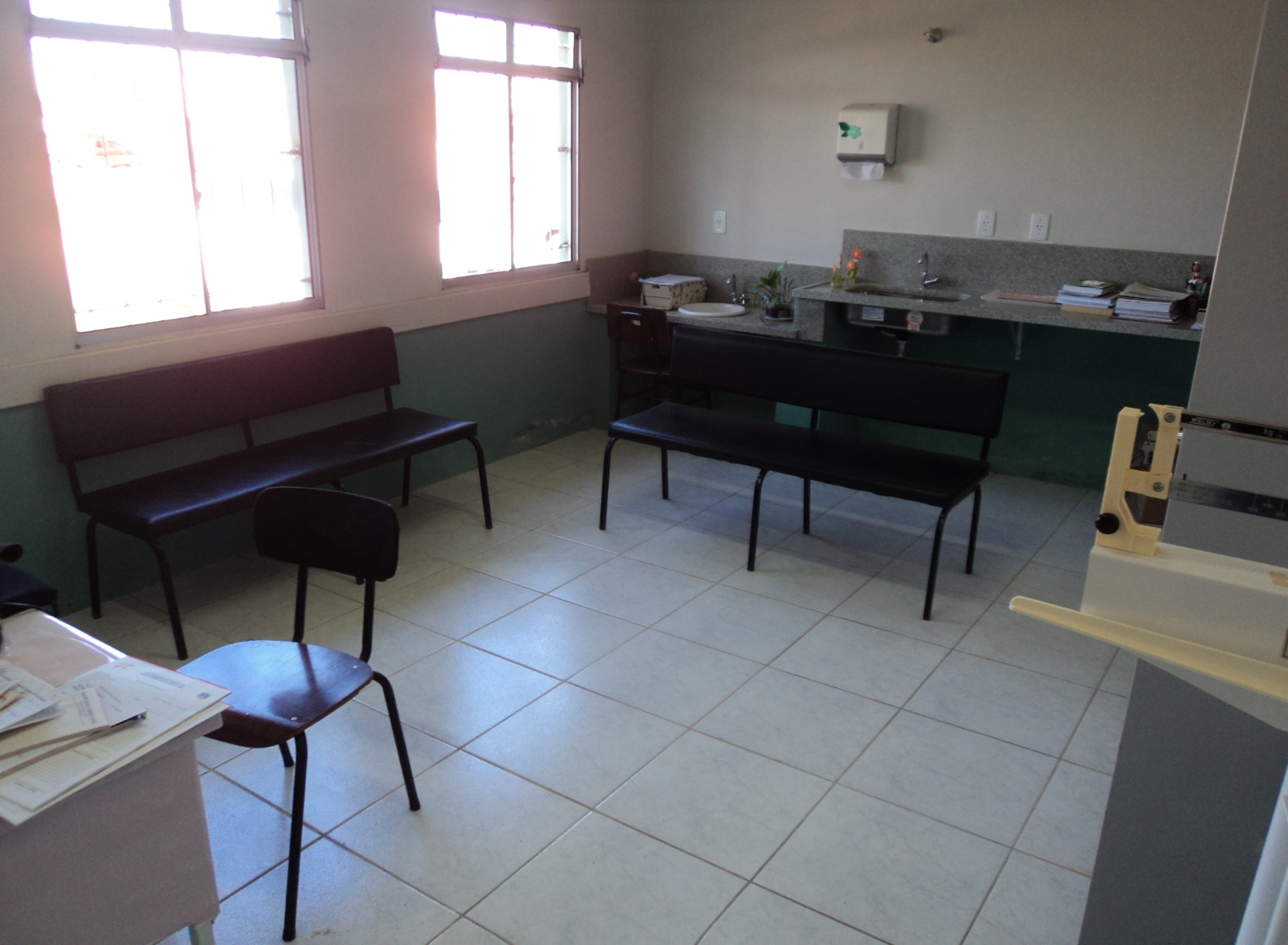 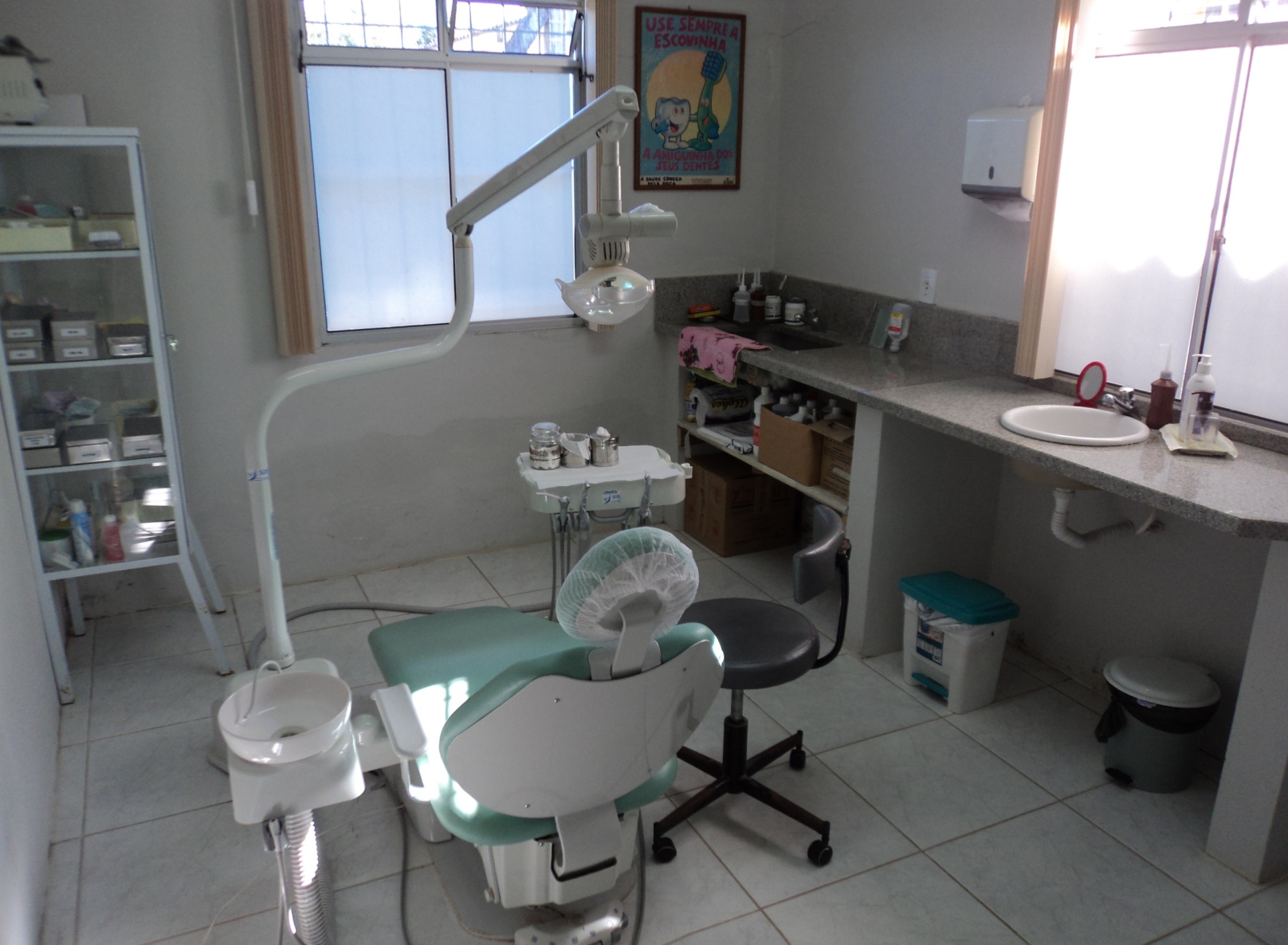 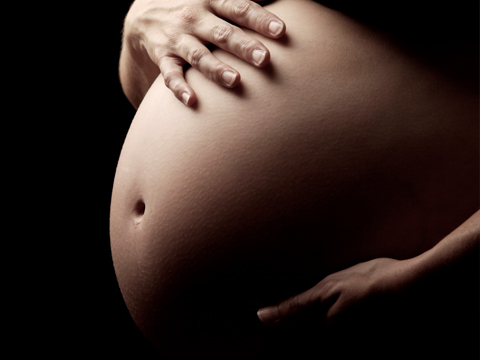 INTRODUÇÃO
SITUAÇÃO ANTES DA INTERVENÇÃO

 Deficiência na atenção integral à gestante;

 Atenção odontológica não incluída no programa de pré-natal;

 Falta de organização dos registros;

 Ausência de monitoramento das ações;

 Ausência de atividades educativas;
Ampliar a cobertura da atenção à saúde bucal;
 Melhorar a adesão ao atendimento em SB;
 Melhorar a qualidade do atendimento em saúde bucal das gestantes;
 Melhorar o registro das informações;
 Mapear as gestantes participantes do programa de PN da unidade com risco para problemas de saúde bucal;
 Promover a saúde bucal das gestantes;
 Monitorar a participação das gestantes no programa de pré-natal da unidade.
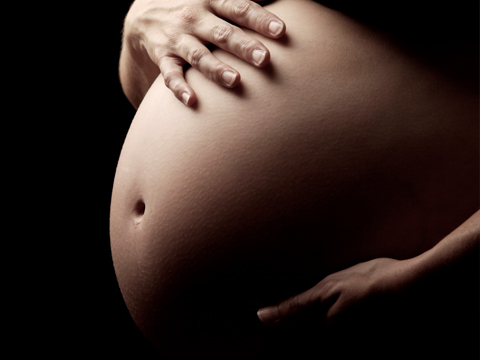 OBJETIVOS
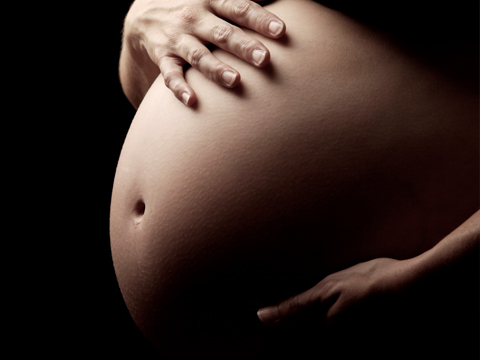 Cobertura de consulta odontológica - 90%;

 Captar 90% das gestantes da área de abrangência sem atenção a SB;

 Visita domiciliar - 90%;

 Busca ativa - 100%; 

 Capacitação profissional – 80%;

 Exame bucal adequado – 90%;

 Atendimento odontológico especializado – 90%;

 Tratamentos odontológicos completados – 90%;
METAS
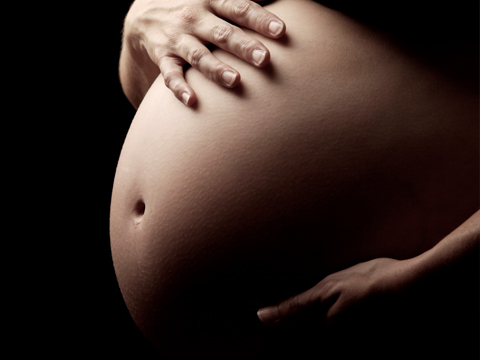 Registros odontológicos atualizados – 100%;

 Identificar e acompanhar gestantes com risco em saúde bucal – 80%;

 Orientações de HB - 90%;

 Ofertar ações educativas e preventivo-coletivas em saúde bucal;

 Monitorar as gestantes com consulta de PN em dia;

Monitorar as gestantes que iniciaram o PN no primeiro trimestre de gestação.
METAS
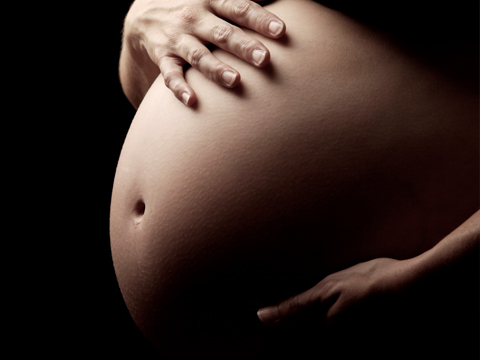 AÇÕES/LOGÍSTICA

 Qualificação da prática clínica; 

 Criação do cadastro, planilha de monitoramento, ficha espelho e arquivo de PN;

 Atualização do cadastro das gestantes;

 Agendamento das consultas;

  Busca ativa das faltantes;

 Monitoramento e avaliação das atividades;

 Realização dos grupos.
METODOLOGIA
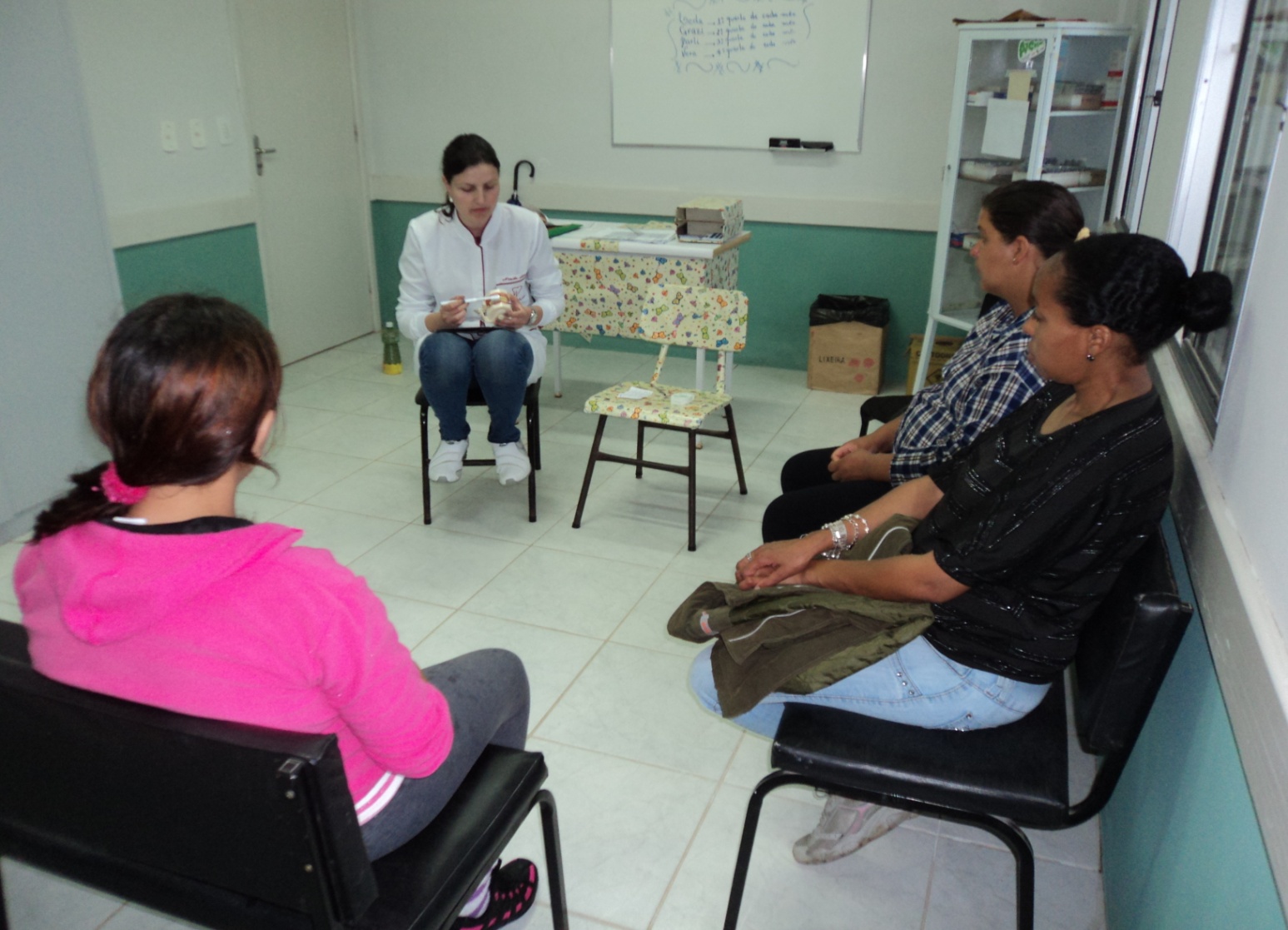 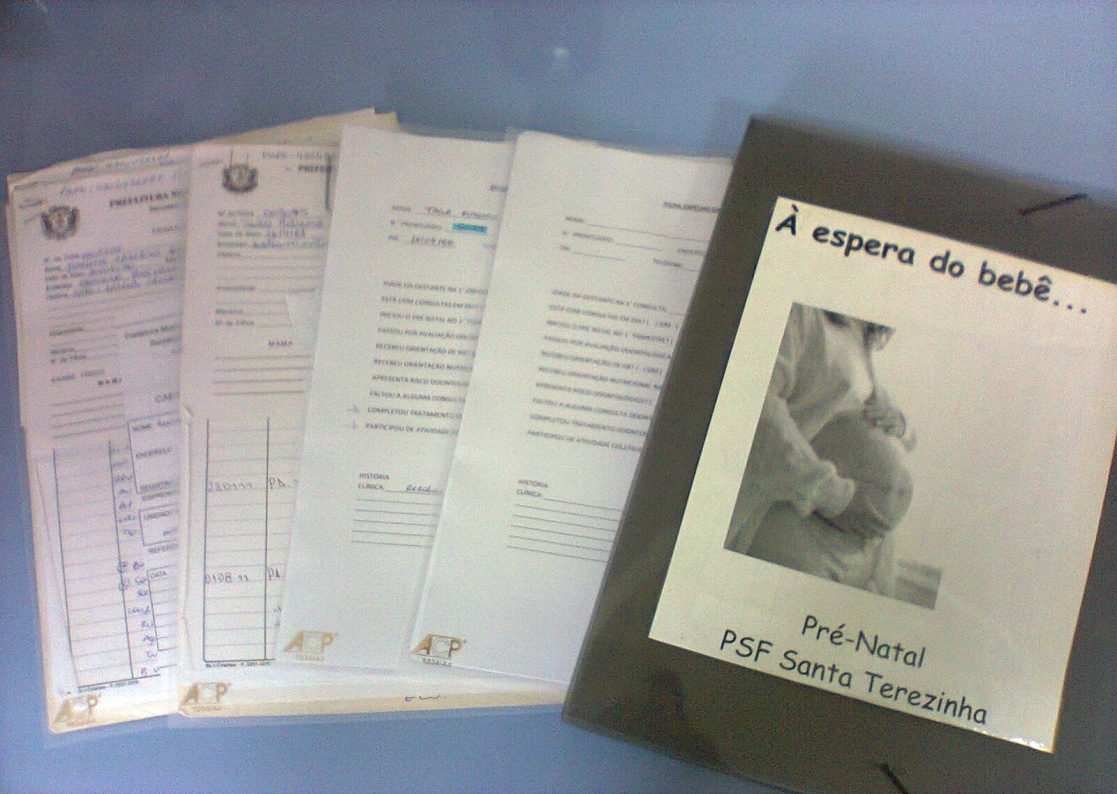 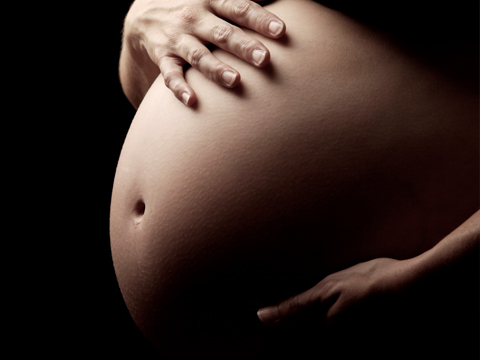 Cobertura de consulta odontológica atingiu 72,7% (4° mês). Meta: 90%.
RESULTADOS
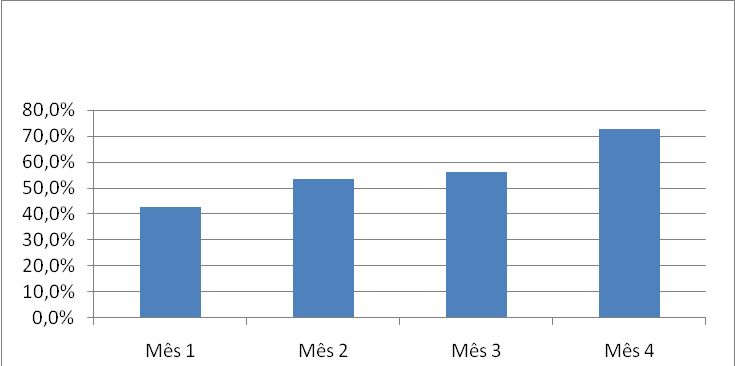 72,7%
56,3%
53,3%
42,9%
Não houve necessidade de visita domiciliar à gestantes acamadas ou com problema de mobilidade física. Meta: 90%.

 Busca ativa: 1° mês sem necessidade; 2° mês 50%; 3° mês 100%; 4° mês 0%. Meta: 100%.
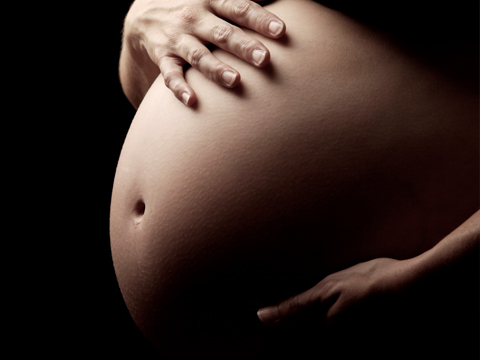 Capacitação de 100% dos profissionais da equipe envolvidos na intervenção. Meta: 80%.

 Não houve necessidade de encaminhamento para atenção odontológica especializada. Meta: 90%.

 Tratamentos odontológicos completados. Meta:90%.
RESULTADOS
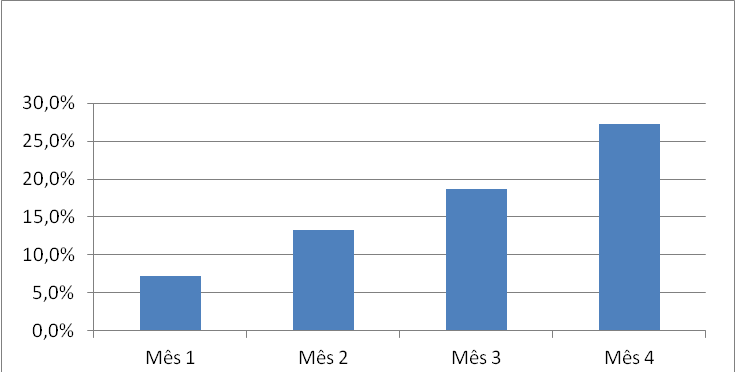 27,3%
18,8%
13,3%
7,1%
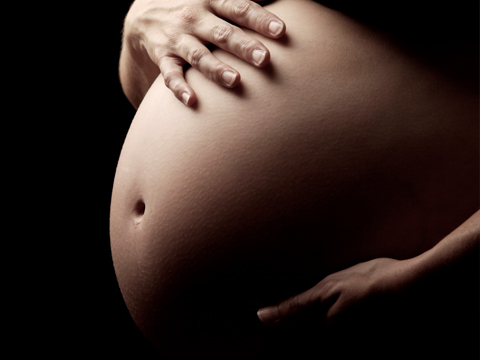 Registros odontológicos atualizados em 100%. Meta: 100%.

 Acompanhamento de 75% das gestantes com fatores de risco em saúde bucal. Meta: 80%.

 Orientações de HB/prevenção dos principais problemas bucais na gestação. Meta: 90%.
RESULTADOS
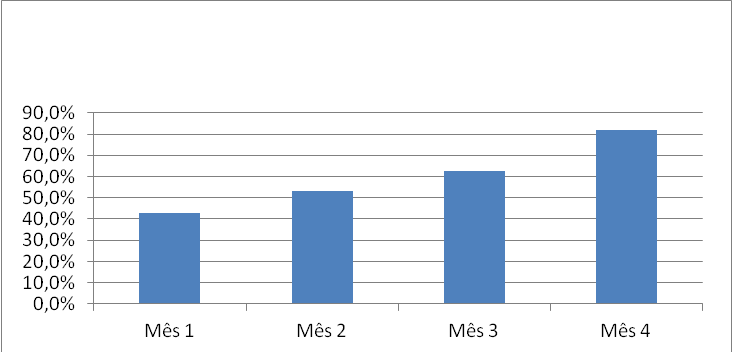 81,8%
62,5%
53,3%
42,9%
Ações educativas e preventivo-coletivas em saúde bucal.
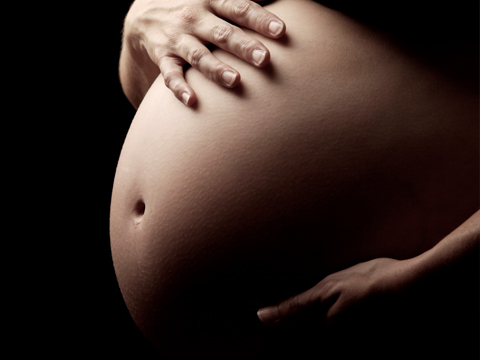 RESULTADOS
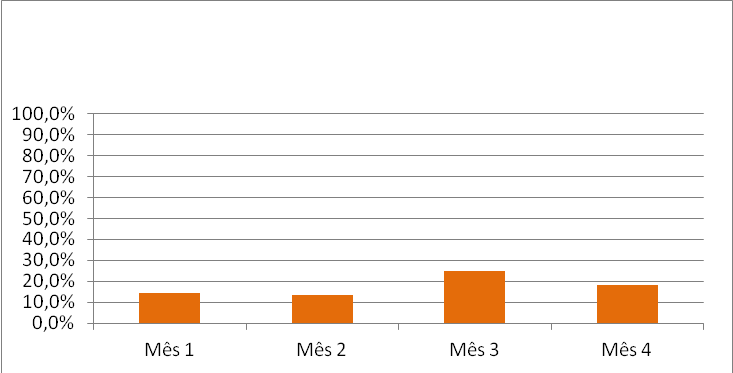 25%
14,3%
13,3%
Proporção de gestantes acompanhadas na UBS com as consultas de pré-natal em dia.
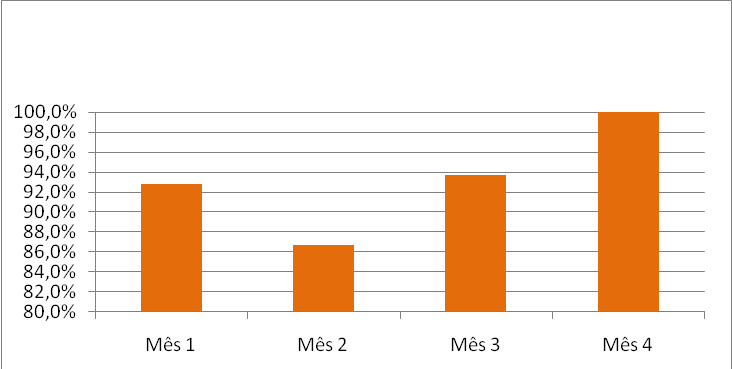 100%
93,8%
92,9%
86,7%
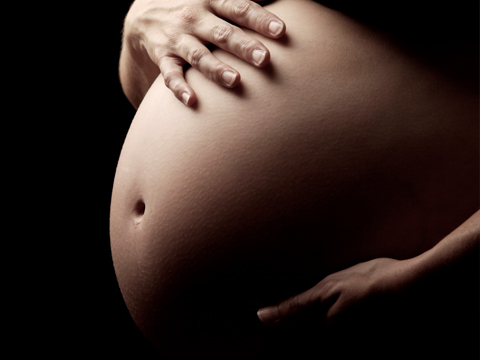 Proporção de gestantes acompanhadas na UBS e que iniciaram o pré-natal no primeiro trimestre de gestação.
RESULTADOS
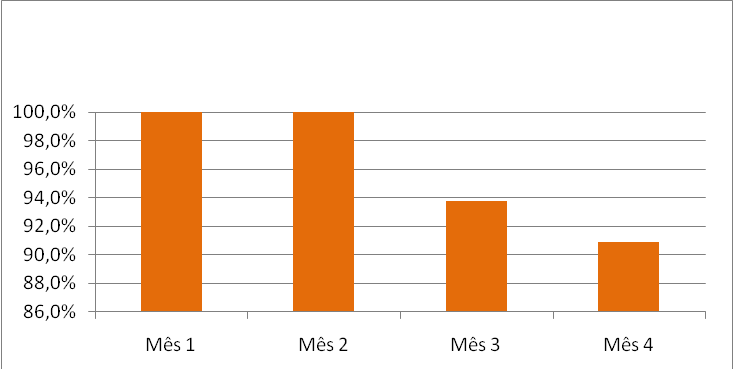 100%
100%
93,8%
90,9%
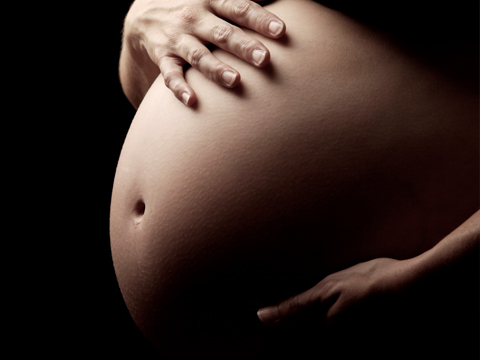 Inserção da atenção odontológica no PN da ESF→ atenção integral à gestante; maior integração da equipe (SOARES et al., 2010);

 Resgate do grupo de gestantes → papel da mulher na família; momento propenso a mudar hábitos (MENINO; BIJELLA, 1995; SOARES et al., 2010);

 Organização dos registros;

 Dificuldade inicial - agendamentos;

 Importância das ACS’s;
DISCUSSÃO
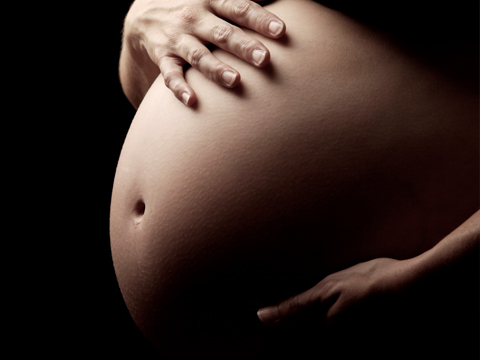 Impacto na população;

 Ausências freqüentes;

 Crenças e mitos, medo, desinteresse;

 Possibilidade de incorporação das atividades na rotina da unidade;

 Possibilidade de ampliar a atenção às puerpérias.
DISCUSSÃO
Curso ultrapassou as expectativas iniciais;

 Colocar em prática o que foi planejado: experiência importante e gratificante;

 Curso norteia a tomada de decisões;

 Ensina a avaliar criticamente o processo de trabalho;

 Importância das atividades  da prática clínica;

 Possibilidade de implementação das atividades na ESF → atenção multidisciplinar às gestantes.
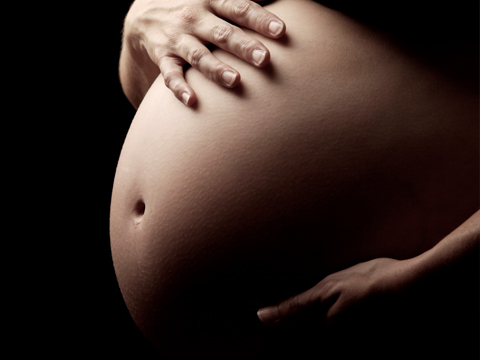 REFLEXÃO
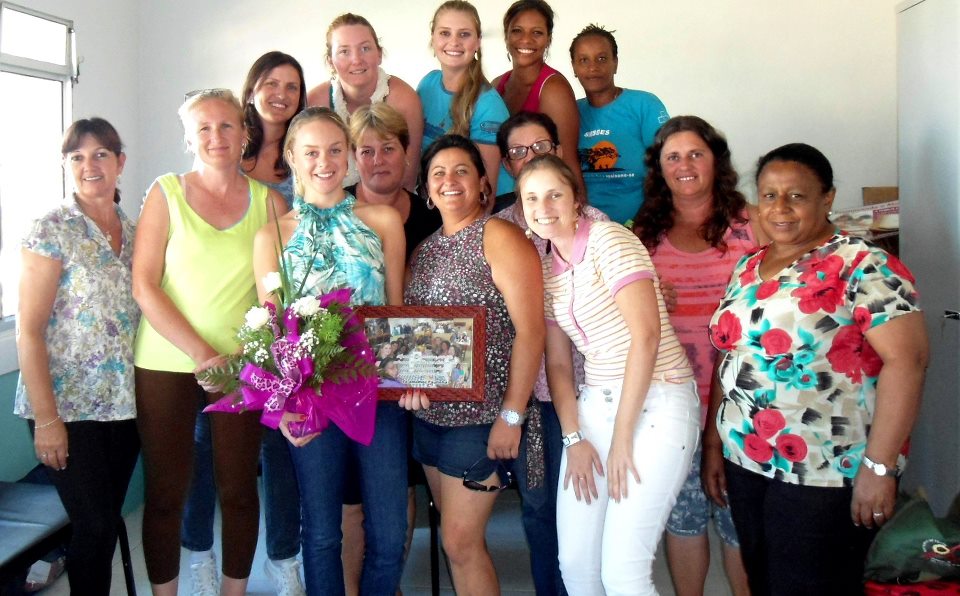 Equipe ESF Santa Terezinha/Nova Esperança: 
As responsáveis!!
COSTA, J. F. R.; CHAGAS, L. D.; SILVESTRE, R. M. (Orgs). A política nacional de saúde bucal do Brasil: registro de uma conquista histórica. Brasília: Organização Pan-Americana da Saúde, 2006.

FIGUEIREDO, P. P.; ROSSONI, E. O acesso à assistência pré-natal na atenção básica à saúde sob a ótica das gestantes. Revista Gaúcha de Enfermagem, Porto Alegre RS, v. 29,n. 2,p. 238-245, 2008.

MENINO, R. T. M.; BIJELLA, V. T. Necessidades de saúde bucal em gestantes dos núcleos de saúde de Bauru. Conhecimentos com relação à própria saúde bucal. Revista da Faculdade de Odontologia de Bauru, Bauru, v.1/4, n.3, p.5-16, 1995.

RODRIGUES, M. S. P.; MOURA, E. R. F. Comunicação e informação em saúde no pé-natal. Interface - Comunicação, Saúde, Educação, v.7, n.13, p.109-118, 2003. 

Sistema de Informação da Atenção Básica. DATASUS. Estratégia de Saúde da família Santa Terezinha. São Lourenço do Sul, 2012. Acesso em: 01 jun 2012.

SOARES, M. G.; REIS, D. M.; PITTA, D. R.; MORAES, M. E. L.; JESUS, M. C. P.; FERREIRA, H. M. B. Educação em saúde como estratégia de promoção de saúde bucal em gestantes. Ciência & Saúde Coletiva, v. 15,n. 1,p. 269-276, 2010.

VENANCIO, E. Q.; PAULA, E. M. Q. V.; IMADA, S. R.; REIS, C. B. A percepção do enfermeiro da saúde da família sobre saúde bucal na gestação. Ciência, Cuidado e Saúde, v. 4, n. 10, p. 812-819, 2011.
REFERÊNCIAS
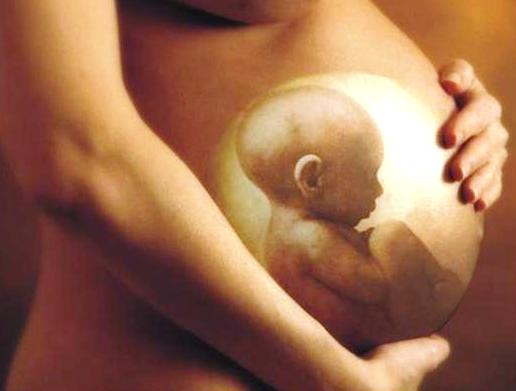 “... é bom olhar pra trás e admirar a vida que soubemos fazer...” 

Nando Reis






OBRIGADA!!